Правила з хімії 8 клас
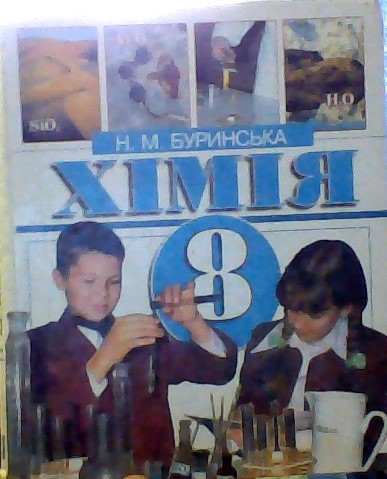 Хімія-наука,яка вивчає речовини та їх перетворення.Атом-найдрібніша частинка речовини,що складається з позитивно зарядженого ядра та негативно заряджених електронів.Хімічний елемент-вид атомів з однаковим зарядом ядра
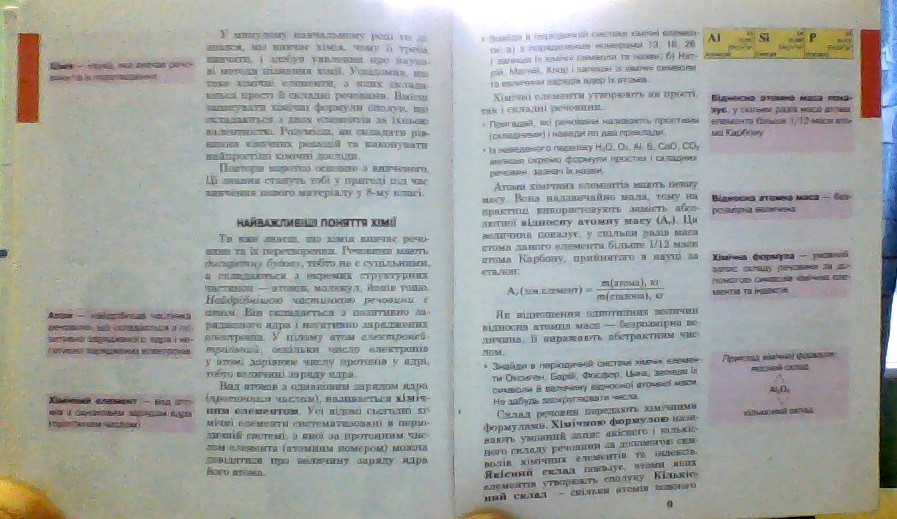 Відносна атомна маса-показує у скільки разів маса атома елемента більше 1/2маси атома КарбонуХімічна формула-умовний запис складу речовини за допомогою символів хімічних елементів та індексів.Відносна густина газу показує ,у скільки разів один газ важчий або легчий за інший